SIMBOLISMO
• Momento histórico (final do século XIX e início do XX): 2ª Revolução Industrial: navio de ferro a vapor, avião, refrigeração mecânica, enlatamento de comida e produção de bens de massa.
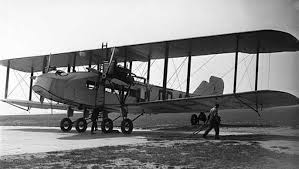 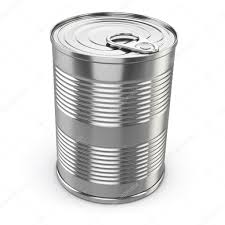 SIMBOLISMO
• Momento histórico: Descobertas de Sigmund Freud (inconsciente).
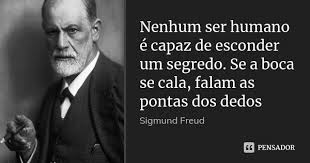 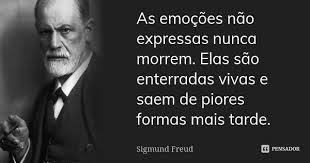 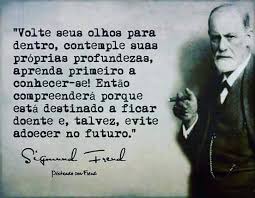 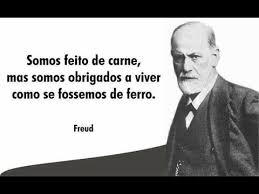 SIMBOLISMO
• Surgiu na década de 1880, na França. O nome tem relação com as aspirações da nova poesia: sugerir, como um símbolo, ideias abstratas por meio de imagens evocativas de cores, sons, formas, etc.
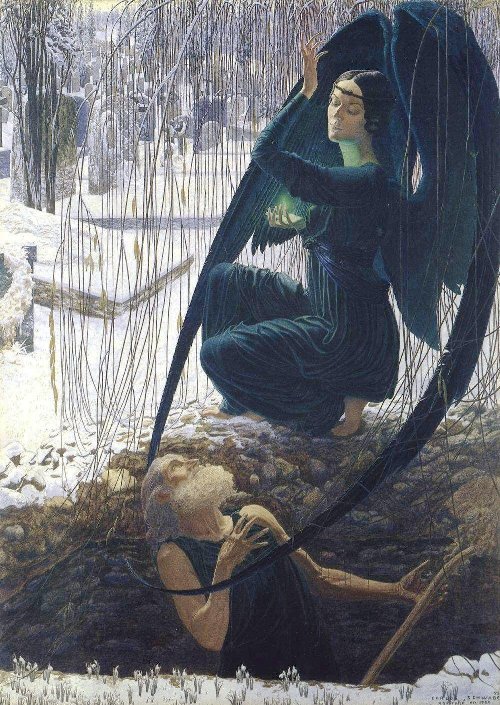 SIMBOLISMO
• Na imagem, as cores simbolizam: a transitoriedade da vida (branco), a morte (preto) e a vida (verde). A expressão calma dos personagens simboliza a aceitação diante da inevitabilidade da morte.
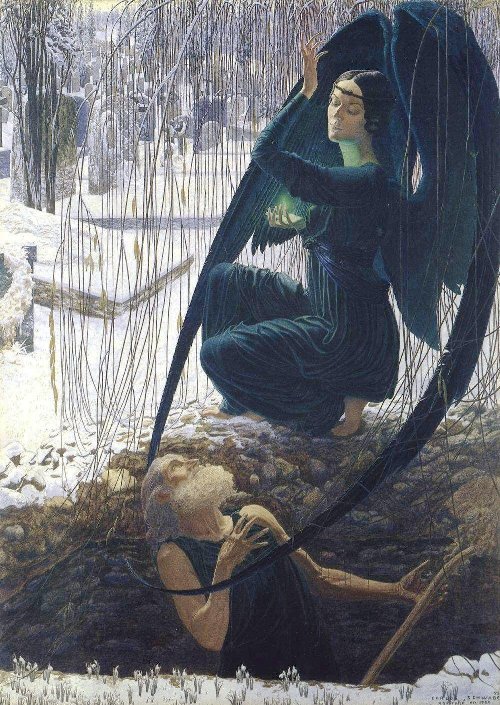 SIMBOLISMO
• Nomear um objeto é destruir três quartos do prazer que reside no adivinhar gradual de sua verdadeira natureza. O símbolo implica a evasão a dar um nome diretamente, a expressão indireta de um significado que é impossível dar diretamente, que é essencialmente indefinível e inesgotável (Mallarmé).
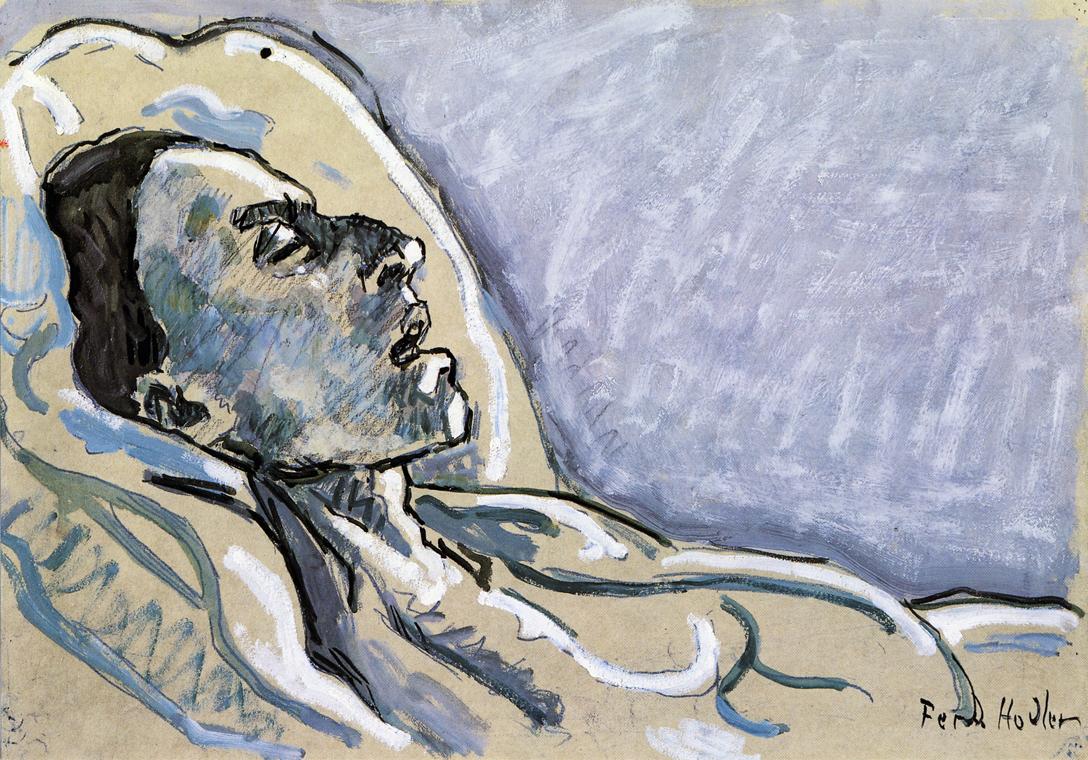 SIMBOLISMO
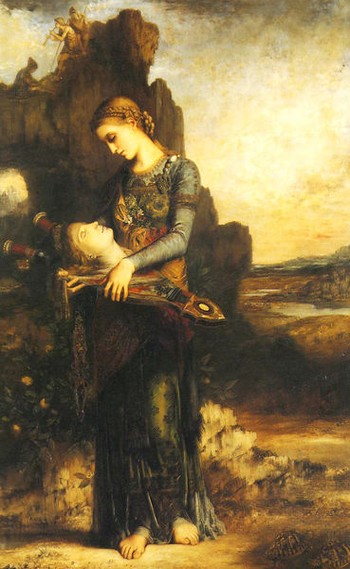 •   Observe   o   quadro  “Orfeu”,  de 
Gustave Moreau. O que simbolizam:
a lira?
as tartarugas?
os pastores?
a cabeça de Orfeu e a expressão
da mulher?
SIMBOLISMO
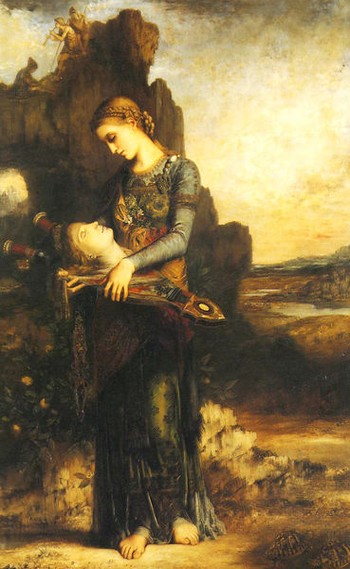 •   Observe   o   quadro  “Orfeu”,  de 
Gustave Moreau. O que simbolizam:
a) a lira?
O instrumento de Orfeu, o amor à música.

b) as tartarugas?
A primeira lira foi feita com casco de tartaruga. 
As tartarugas, assim, representam a música e a arte.
c) os pastores?
Personagens típicos da mitologia greco-romana. Orfeu era 
muito admirado na Antiguidade. 

d) a cabeça de Orfeu e a expressão da mulher?
A morte violenta de Orfeu e o amor que a mulher (mênade)
 lhe devota.
SIMBOLISMO
• Foi um movimento de reação ao Realismo e ao Parnasianismo.
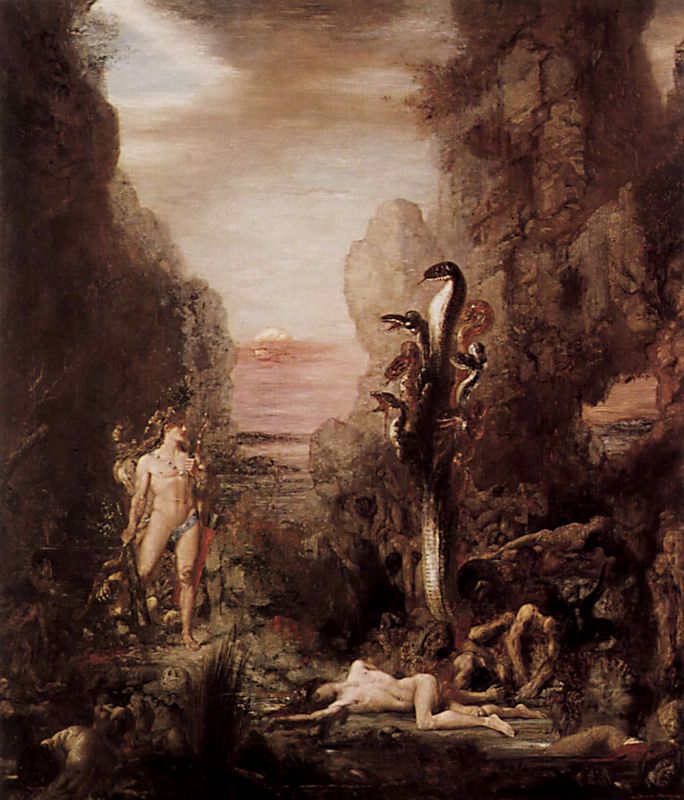 SIMBOLISMO
• Contra o Realismo:

• 1) Era contra o Positivismo, o Determinismo e o Cientificismo, que promoviam uma visão mecanicista do homem e do universo.

• Os simbolistas sentiam-se profundamente desencantados com os valores e ideais baseados no materialismo e cientificismo vigentes.
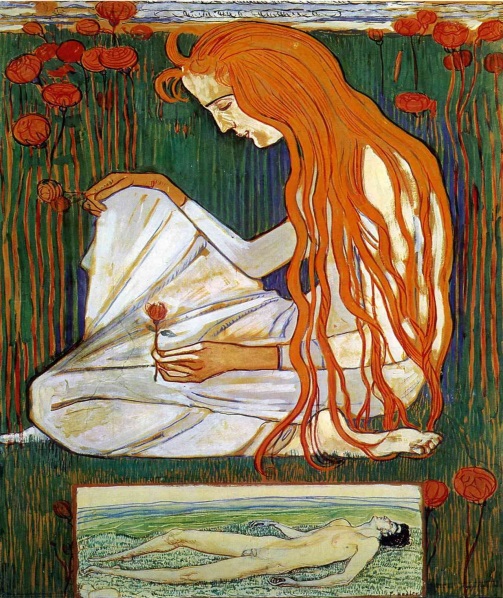 SIMBOLISMO
• Contra o Realismo:

• 2) Desejava resgatar a subjetividade romântica, buscando temas relacionados ao amor, ao sentido da existência, à espiritualidade, à transitoriedade da vida e à morte.
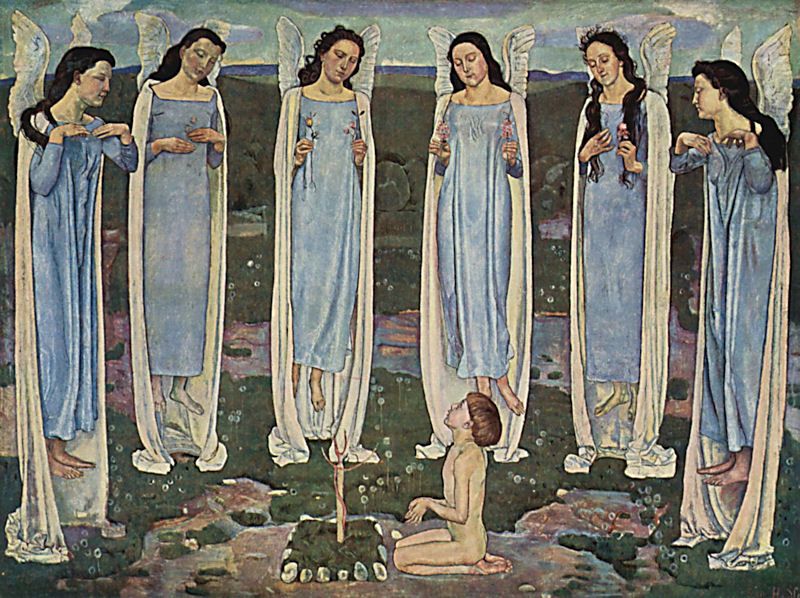 SIMBOLISMO
• Contra o Realismo:

• 3) Defendia a primazia do mistério e da transcendência sobre o mundo objetivo.
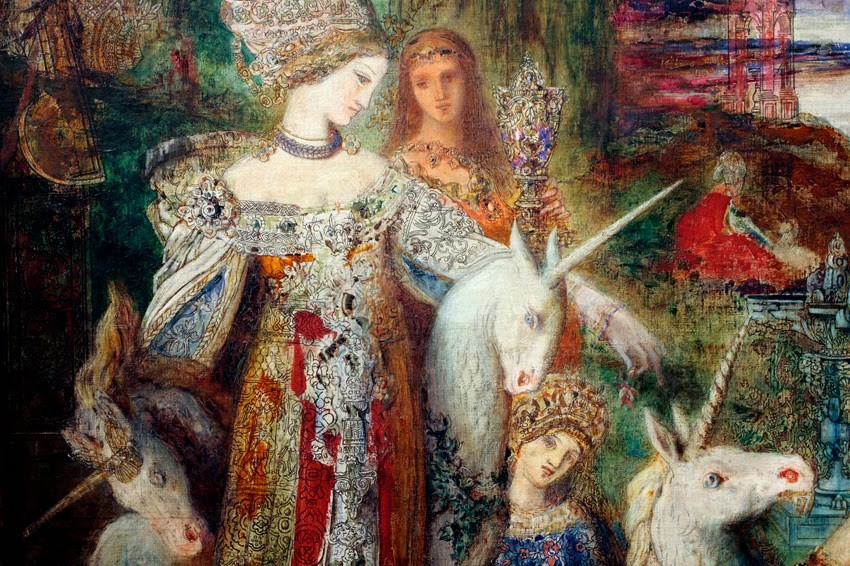 SIMBOLISMO
• Contra o Realismo:

• 4) Volta-se para o mundo interior do poeta e para os níveis mais profundos da mente humana: sonhos, devaneios e loucura.
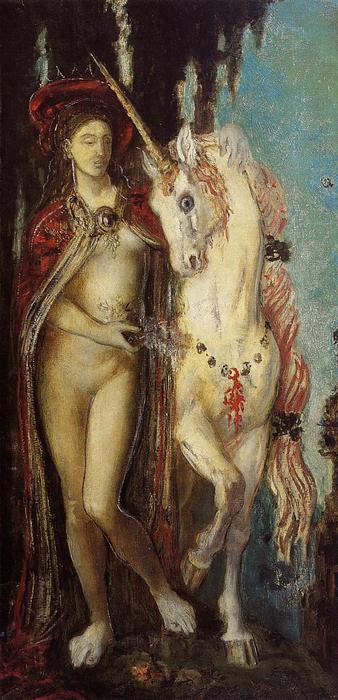 SIMBOLISMO
• Contra o Realismo:

• 5) Repudia o excesso de descrição e de detalhamento dos realistas e dos naturalistas.
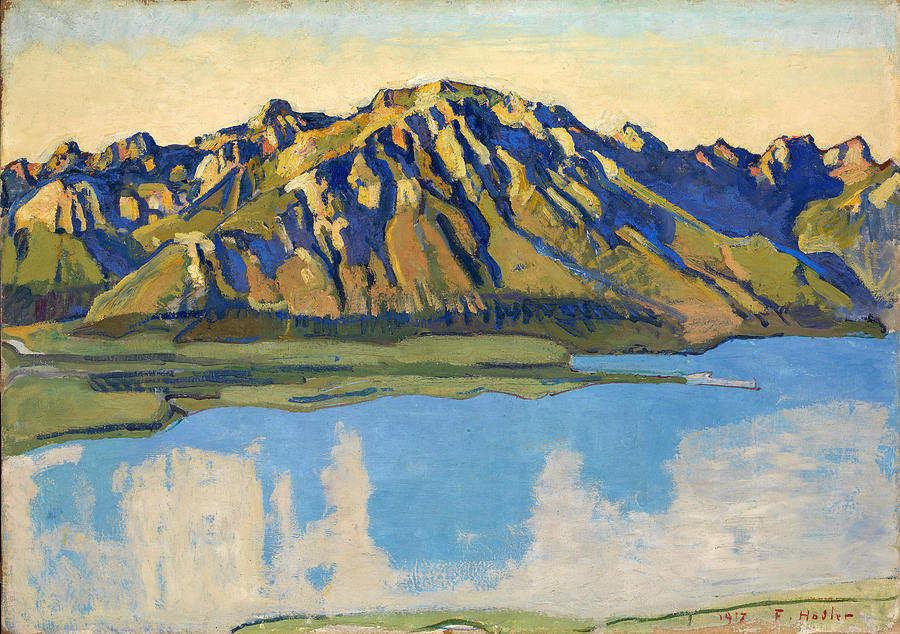 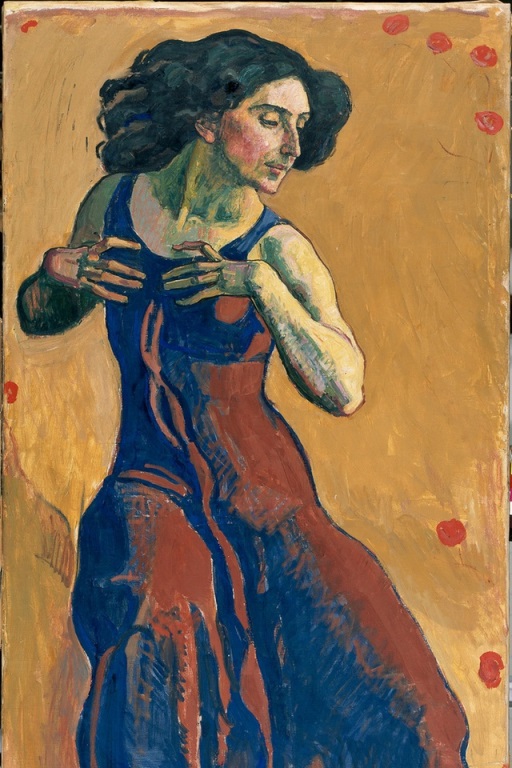 SIMBOLISMO
• Contra o Realismo:

• 6) Busca a essência do ser humano, a alma, havendo oposição entre matéria e espírito. A alma só se liberta quando rompe as correntes que aprisionam ao corpo – a morte.
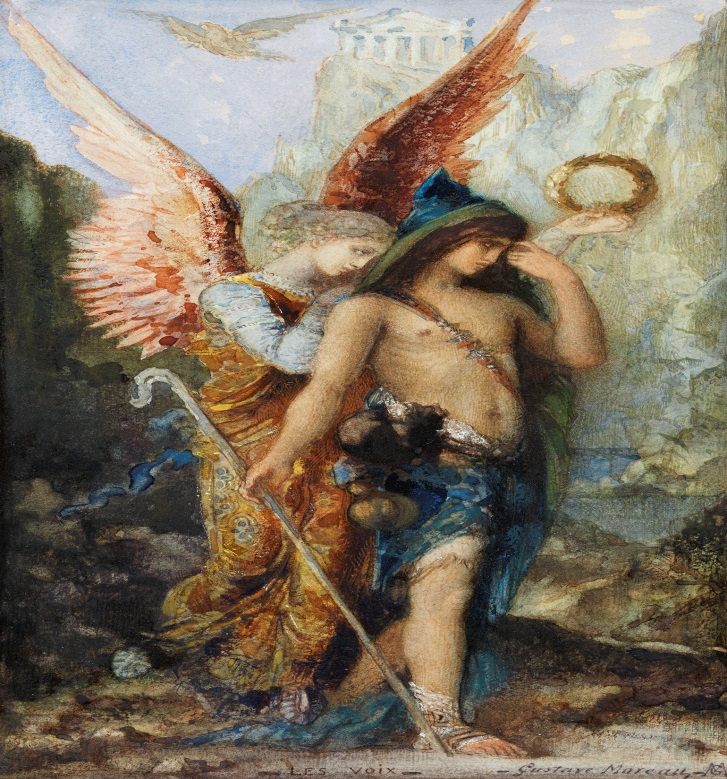 SIMBOLISMO
• Contra o Realismo:

• 7) Retoma a temática religiosa.
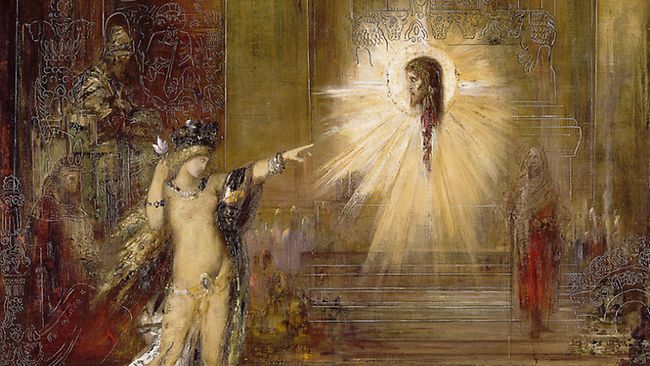 SIMBOLISMO
• Contra o Realismo:

• 8) Retoma a temática da mitologia greco-romana.
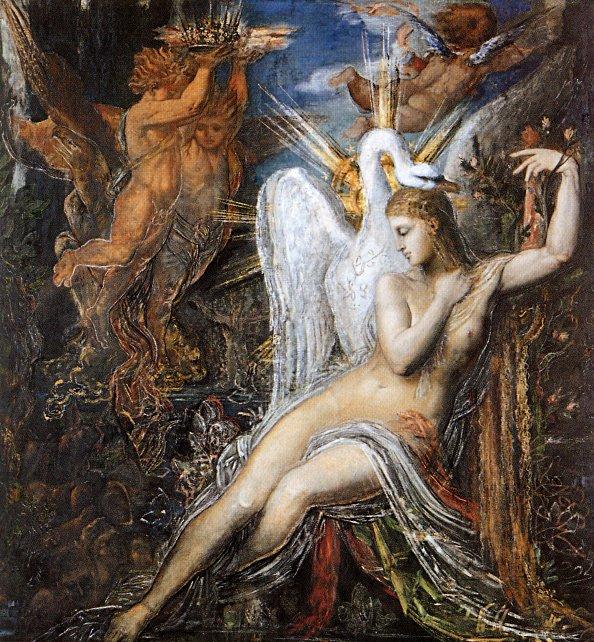 SIMBOLISMO
• Contra o Realismo:

• 9) Busca a essência ao invés da realidade. Concepção mística da realidade.
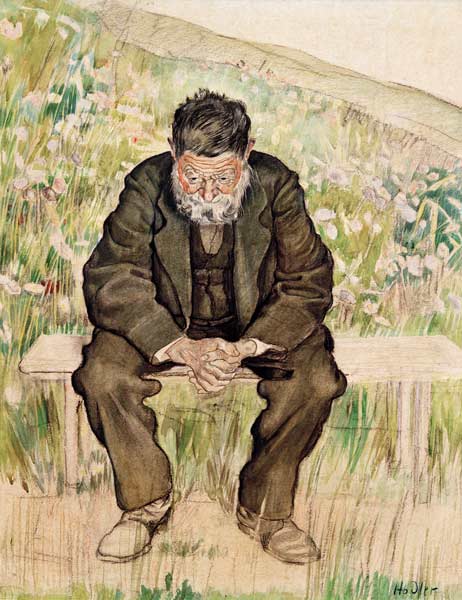 SIMBOLISMO
• Contra o Realismo:

• 10) A razão é substituída pela intuição.
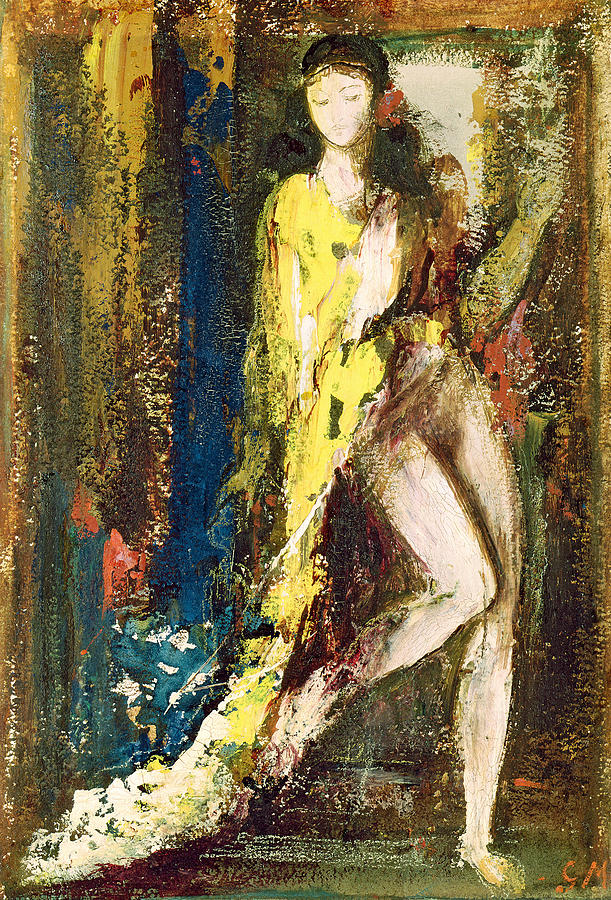 SIMBOLISMO
• Contra o Realismo:

• 11) No lugar das preocupações sociais e mais gerais, há maior interesse por questões individuais.
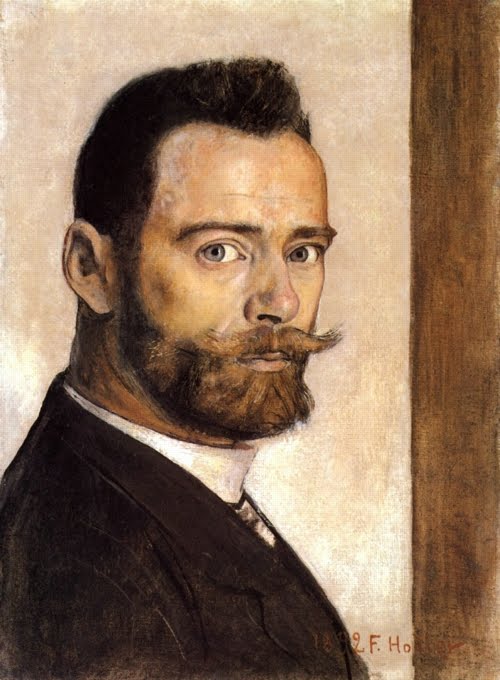 SIMBOLISMO
• Relação com o Parnasianismo:

• Semelhanças: Assim como os parnasianos, defendiam a “arte pela arte”, tinham pouco interesse pelo enredo e pela ação na narrativa e aversão ao sentimentalismo romântico. 

• Diferenças: Despreza o racionalismo, a futilidade e o formalismo dos parnasianos, preferindo o misticismo, a religiosidade, a intuição e a inspiração.
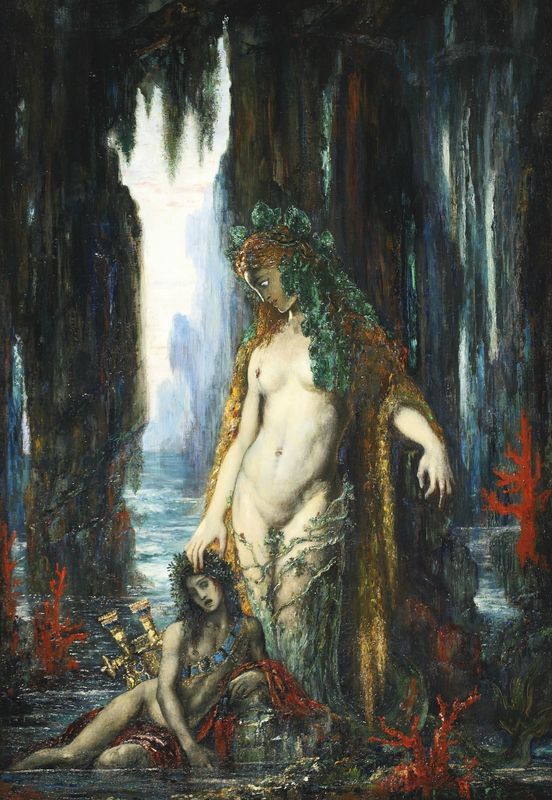 SIMBOLISMO
• Relação com o Romantismo:

• Semelhanças:
• Religiosidade;
• Nacionalismo;
• Morte;
• Subjetivismo;
• Individualismo;
• Emoção;
• Misticismo;
• Mistério;
• Saudosismo;
• Atmosfera onírica (sonhos);
• Mundo interior do poeta.
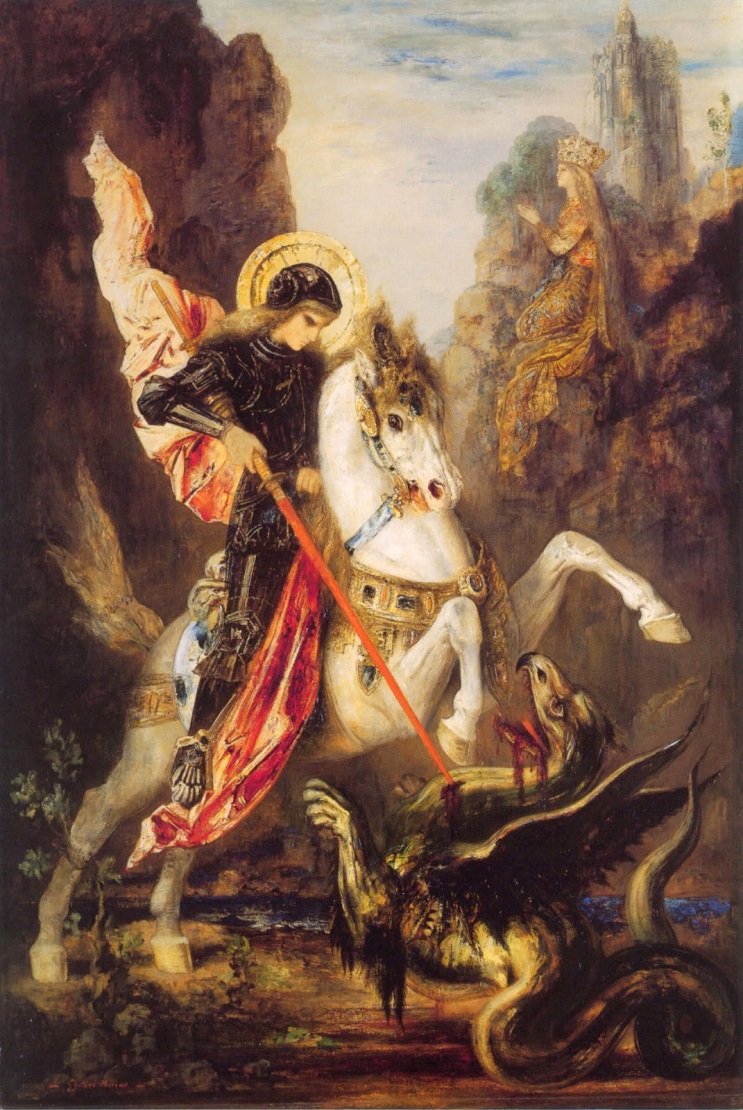 SIMBOLISMO
• Relação com o Romantismo:

• Diferenças:
• Aversão ao sentimentalismo;
• Linguagem rebuscada;
• Uso de símbolos para sugerir 
sentimentos e estados da alma.
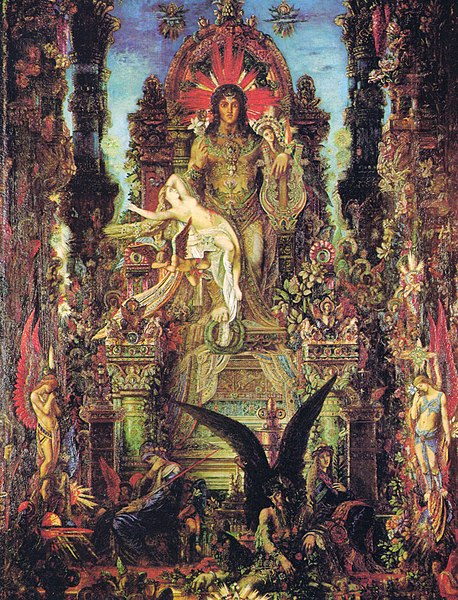 SIMBOLISMO
(Linguagem)

• 1) Linguagem repleta de simbologias e imagens visuais, para sugerir a realidade misteriosa do universo e do mundo interior do poeta;

Ismália - Alphonsus de Guimaraens
Quando Ismália enlouqueceu,Pôs-se na torre a sonhar…Viu uma lua no céu,Viu outra lua no mar.
No sonho em que se perdeu,Banhou-se toda em luar…Queria subir ao céu,Queria descer ao mar…
E, no desvario seu,Na torre pôs-se a cantar…Estava perto do céu,Estava longe do mar…
E como um anjo pendeuAs asas para voar…Queria a lua do céu,Queria a lua do mar…
As asas que Deus lhe deuRuflaram de par em par…Sua alma subiu ao céu,Seu corpo desceu ao mar…
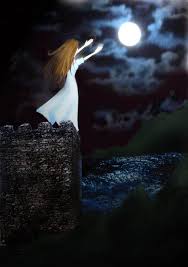 LINGUAGEM DO SIMBOLISMO
• 2) Uso das figuras de linguagem como: 

• a sinestesia (mistura de sentidos): Já sentia o cheiro doce da liberdade.

• a aliteração (repetição de consoantes): Vozes veladas, veludosas vozes

• a assonância (repetição de vogais): Ó Formas alvas, brancas, Formas claras.
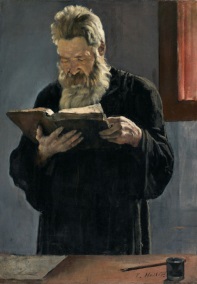 SIMBOLISMO
(Linguagem)

• 3) Linguagem exótica e as palavras são escolhidas pela sonoridade e o ritmo;

Antífona – Cruz e Souza
Ó Formas alvas, brancas, Formas clarasDe luares, de neves, de neblinas!...Ó Formas vagas, fluidas, cristalinas...Incensos dos turíbulos das aras... 
Formas do Amor, constelarmente puras,De Virgens e de Santas vaporosas...Brilhos errantes, mádicas frescurasE dolências de lírios e de rosas... 


Dolência: aflição, dor, sofrimento.
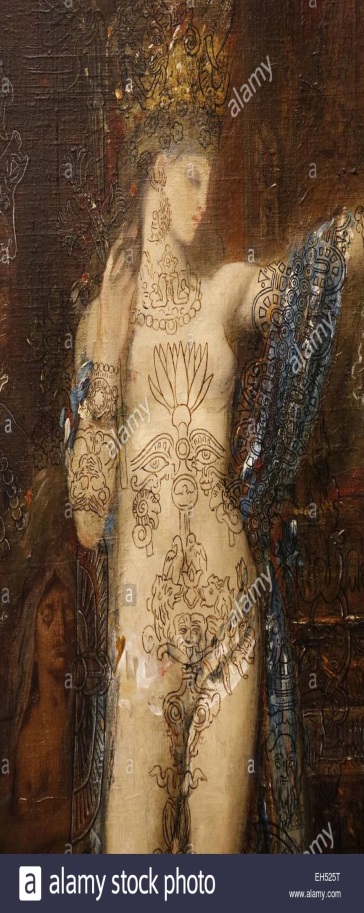 SIMBOLISMO
• 4) Linguagem hermética, obscura, vaga, exprimindo misticismo e saudosismo.

Castelo de Óbitos – Camilo de Almeida Pessanha
Quando se erguerão as seteiras,
Outra vez, do castelo em ruína,
E haverá gritos e bandeiras
Na fria aragem matutina
Se ouvirá tocar a rebate
Sobre a planície abandonada?
E sairemos ao combate
De cota e elmo e a longa espada?
Quando iremos tristes e sérios,
Nas prolixas e vãs contendas.
Soltando juras, impropérios,
Pelas divisas e legendas?
SIMBOLISMO
• Principais poetas simbolistas franceses:

• Charles Baudelaire;
• Paul Verlaine;
• Arthur Rimbaud;
• Stéphane Mallarmé.
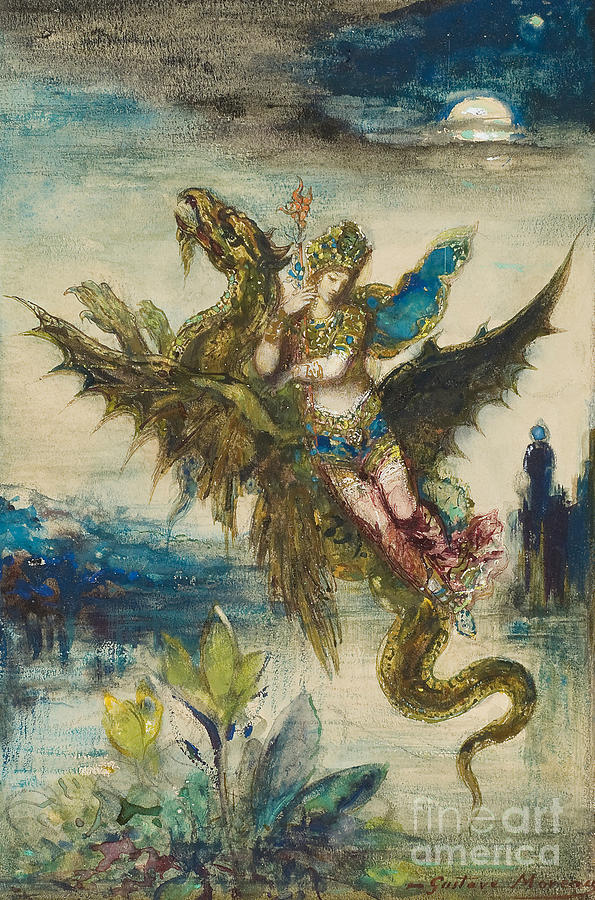 EXERCÍCIO
Versos Íntimos (Augusto dos Anjos)

Vês! Ninguém assistiu ao formidávelEnterro de tua última quimera.Somente a Ingratidão – esta pantera –Foi tua companheira inseparável!
Acostuma-te à lama que te espera!O Homem, que, nesta terra miserável,Mora, entre feras, sente inevitávelNecessidade de também ser fera.
Toma um fósforo. Acende teu cigarro!O beijo, amigo, é a véspera do escarro,A mão que afaga é a mesma que apedreja.
Se a alguém causa inda pena a tua chaga,Apedreja essa mão vil que te afaga,Escarra nessa boca que te beija!
EXERCÍCIO
O poema transmite uma visão de vida pessimista ou otimista? Justifique.
A obra fala sobre a dualidade da vida do ser humano. Justifique essa afirmação com uma passagem do texto.
O poema em análise também é uma crítica ao Romantismo. Por quê?
Qual é a receita do poeta para evitar o sofrimento?
Identifique quatro características do Simbolismo presentes no poema, comprovando-as com trechos da obra.
Encontre no texto duas metáforas.